MAPPING AND BRAIDING OF FUNDS PART 2
Webinar Date: MARCH 21, 2016
Presented by:
ETA REGION 2
U.S. Department of Labor
Employment and Training Administration
MODERATOR
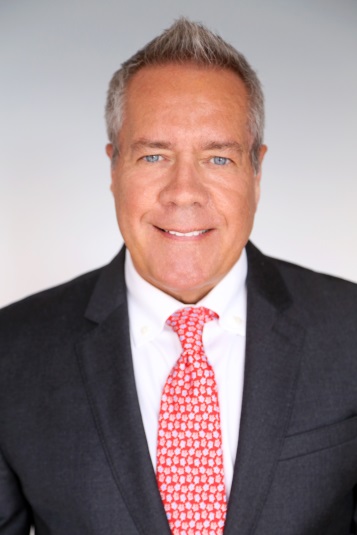 Stephen Duval
Division Chief
DOL/ETA – Philadelphia Regional Office
Office of State Systems
Division of Workforce Investment
Have a question or comment about WIOA?  E-mail DOL.WIOA@dol.gov
2
Webinar Objectives
ETA Region 2  Support and Resources for 
State, Regional and Local  Planning
October 2014: Creating Innovation in the Public Sector-- explored the barriers to innovating in the public sector and developed strategies to overcome them.  
March 2015: Strategic Doing™— introduced an innovative approach to initiating and accomplishing regional transformation. 
April 2015: Asset/Resource Mapping — Part I of a webinar series designed to introduce asset mapping processes to support WIOA implementation
May 2015: Innovative Approaches to Braiding Funding and Services — Part II of a webinar series designed to explore innovative approaches to aligning diverse funding resources to support state and local workforce development efforts. 
November 2015: Federal Partnerships: State-by-State overview of Federal investments in workforce development.
Webinar Objectives
Asset Mapping 
Techniques and Strategies
Asset mapping is an important strategy for supporting regional collaboration, aligning organizations to maximize use of resources and understanding regional assets. 
Webinar access: https://www.workforce3one.org/view/5001508447842098974/info
Webinar Objectives
Innovative Approaches to 
Braiding Funding and Services
Explores innovative approaches to aligning diverse funding resources and assets to support state and local workforce development efforts. 

Webinar access:
https://www.workforce3one.org/view/5001508548816246859/info
Presenter
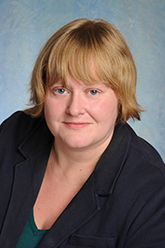 Charlotte Cahill
Senior Program Manager
Jobs for the Future
Have a question or comment about WIOA?  E-mail DOL.WIOA@dol.gov
6
Presenter
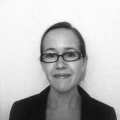 Gretchen Sullivan
Senior Consultant
Maher & Maher
Have a question or comment about WIOA?  Email: DOL.WIOA@dol.gov
INTRODUCTION TO ASSET MAPPING
Presenter
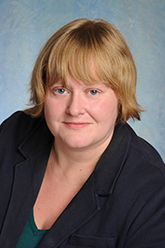 Charlotte Cahill
Senior Program Manager
Jobs for the Future
Have a question or comment about WIOA?  E-mail DOL.WIOA@dol.gov
9
What is asset mapping?
Asset mapping is the general process of identifying and providing information about a region’s assets. It generally includes:
Tapping the expertise of key stakeholders
Research on relevant policies and programs
Analysis of labor market data
Synthesizing data and information gathered through the process
Sharing results with stakeholders
“Needs” vs. “Assets”
Why do asset mapping?
To understand and leverage existing work and programs

To reduce or eliminate duplication of efforts

To build engagement and buy-in

To assess gaps, strengths, challenges, and opportunities that may affect program implementation/operation
Getting started with asset mapping
Defining your local area
Geographic boundaries
Census designations

Governance/service areas
Workforce areas
State, local, and county governments
School (K-12 or community college) districts

Areas based on regional labor market
Labor shed
Commuter shed
Doing the initial research
Desk-based research
Workforce and economic development reports and studies
Relevant federal, state, and local policies and programs
Education/training and community-based organizations and programs
Trade associations
Major employers
Labor market information

Identify gaps in information

Brainstorm list of key stakeholders
Key sources of information
Engaging key stakeholders
Schedule in-person meetings if possible
Create focused interview groups

Address gaps in available information

Test understanding developed based on desk-based research
Questions for employers
Demand: In your industry, what sectors are creating the most demand for workers, or are experiencing shortages of qualified workers?  
Current employer engagement:  How are you and other employers engaged in workforce initiatives?
Education partners:  How are the K-12 and community college systems doing as partners or suppliers of skilled workers?
Questions for educators
Employer engagement:  How are employers engaged in educational programs and how are those relationships managed? 
Career information and advising: What career information and advising do students get?
Program growth and alignment with area initiatives: How are you identifying opportunities for program growth? What are the college/district’s processes for adapting existing or creating new programs?
Questions for intermediary organizations
Intermediary roles:  What organizations are assisting and supporting educators and employers in working together?

Education partners:  What are the K-12 and community college systems doing to prepare people for career opportunities in your local area?  

Employer groups and champions:  What employers have played, or could play, important roles in career education and workforce development? 	

Environmental and policy factors:  What other factors affect the region’s capacity to build career-oriented education and workforce development programs?
Questions for economic developers
Strategies: What are your economic development strategies overall? What are the greatest needs for workforce development from the perspective of economic development and job creation?

Intermediary roles:  What organizations are assisting and supporting educators and employers in working together? 

Employer groups and champions:  What employers have played, or could play, important roles in building work-based learning and career education? 	

Education partners:  What are the K-12 and Community college systems doing to prepare people for career opportunities aligned with labor-market demand?
Questions for all stakeholders
Are there examples of successful collaborations across stakeholder groups in the area? If so, what are they?

What systems-level or institutional changes are needed to support greater collaboration in our area?
Developing a timeline
Using labor market information
Types of Labor Market Information
Developing data-driven programs that meet the needs of regional economies
Identify large and growing industries and occupations

Consider career ladders and pathways
Education/training requirements
Credentials
Wages and salaries

Look for cross-cutting skills and occupations

Integrate the use of labor market information into new and existing programs and activities (e.g., career advising, matching)
Sharing results and developing an action plan
Sharing results
Framing next steps
Recommendations
Questions for future planning

Audience
Who can benefit from this information?
How can it be used to build buy-in and engage key partners?

Possible formats
Report
Presentation
Spreadsheet
Graphic representation
Informal conversations
Sample graphic asset map
Source: http://happy.unfcsd.unf.edu/rid=1JHPMPB90-11CQD5K-11X/Examples%20in%20Arlington%20Asset%20Mapping%206.6.11.cmap
Action planning
How can resources identified in the asset mapping process support your efforts?
What would it take to better link and leverage resources in your area?
What stakeholders need to be involved in collaborative efforts?
Next Steps: Getting started with asset mapping
Define the area to be included in asset mapping.

Identify the goals of asset mapping. What are the 2-3 biggest things that you hope to learn?

Develop a timeline for the asset mapping process.

Begin desk-based research. Are there any career education or workforce development initiatives in your area that are not currently connected to your work?
Introduction to RESOURCE BRAIDING
Presenter
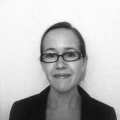 Gretchen Sullivan
Senior Consultant
Maher & Maher
Have a question or comment about WIOA?  Email: DOL.WIOA@dol.gov
Defining Our Terms
Align: Identify and coordinate different, complementary funding sources and other resources to support shared goals and strategies 
Braid: Weave together different federal, state, and other funding streams to support comprehensive and integrated service delivery that is seamless for the customer
Vs. “Blend”: Pooling resources from multiple sources into one “pot”
Significant flexibility, but may be more challenging
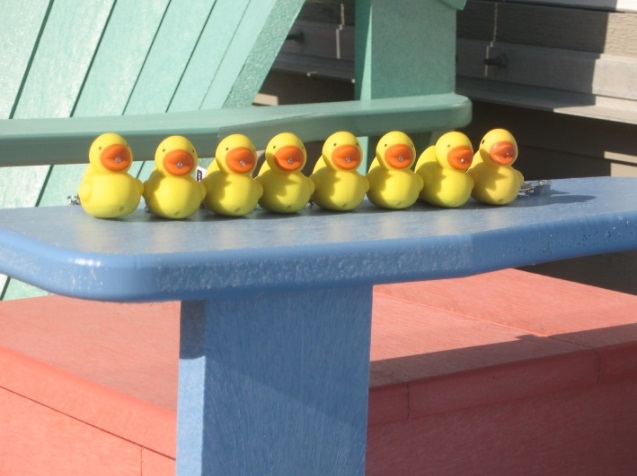 Thinking in Resource Networks
Making the shift:
Resource-constraint model: Customers are “owned” and served by an individual agency or program
Resource-opportunity model: Customers are “owned” and served by a networked system of resources and services
Partnering and resource-braiding: Not just the “right thing to do,” but an opportunity to increase program and customer outcomes
Creating more success stories
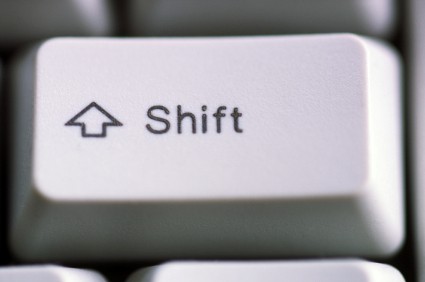 Customer Needs & Goals
Strategies
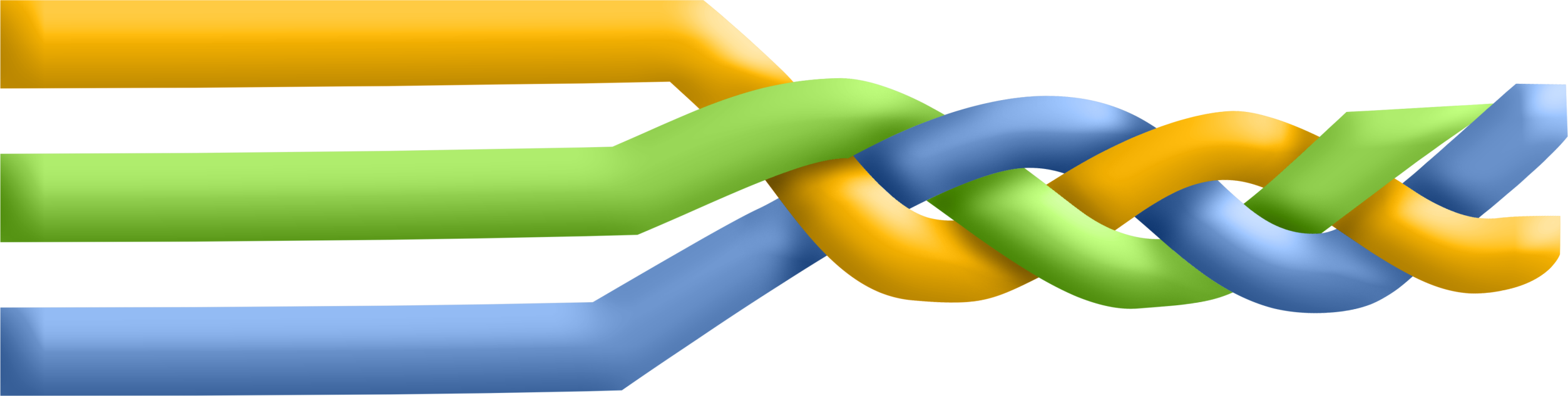 Funding Streams
Services and Support
Positive Customer Experience & Outcomes
Guiding Philosophy
Back Office
Front Office
Focus on customers’ needs and outcomes and results drive the investment of diverse program/funding stream resources: Keeping customers in the middle
Vs. programs/funding streams as the primary front-end drivers of service design and service delivery
“Front office” = Customer needs and outcomes
“Back office” = Funding customer services
Multiple programs/funding streams are tapped as appropriate to create the most effective service “portfolio” for customers
Customer
Areas of Focus
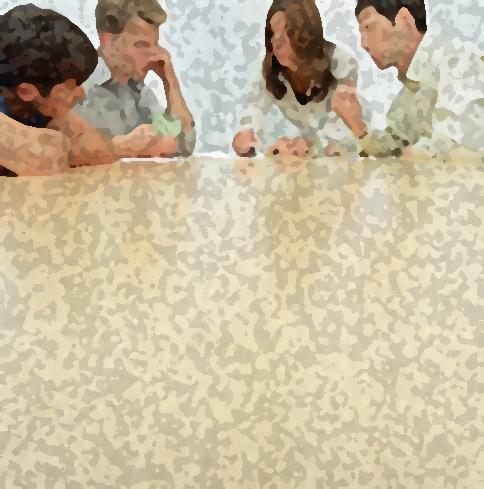 “Boardroom to Mailroom”: Connecting resources to help customers
Policy/planning level (state and local):
Unified, multi-agency/program plan, budget, policy, goal and outcome, and strategy development
RSAs, MOUs
Service delivery level:
Career Center Certification standards
Shared operational plans and performance targets
Functional (vs. program) organization
Team-based case management/customer relationship management
Collaborative development of service plans/portfolios
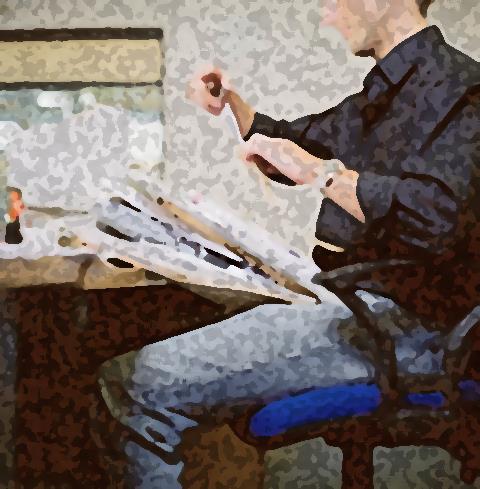 Why?  Key Benefits
To organization:
Improves coordination and alignment among partners
Reduces duplication and realizes efficiencies
Expands capacity in resource-short environments
Brings additional staff strengths and expertise to customers
Increases flexibility in service planning 
Improves program impacts and outcomes
Supports scalability, sustainability, and new investment
To customer:
Improves system accessibility, transparency, and ease of use
Offers more creative/diverse service delivery options
Brings additional staff expertise and assistance to customer needs
Improves customer experience and value
Improves customer outcomes/results
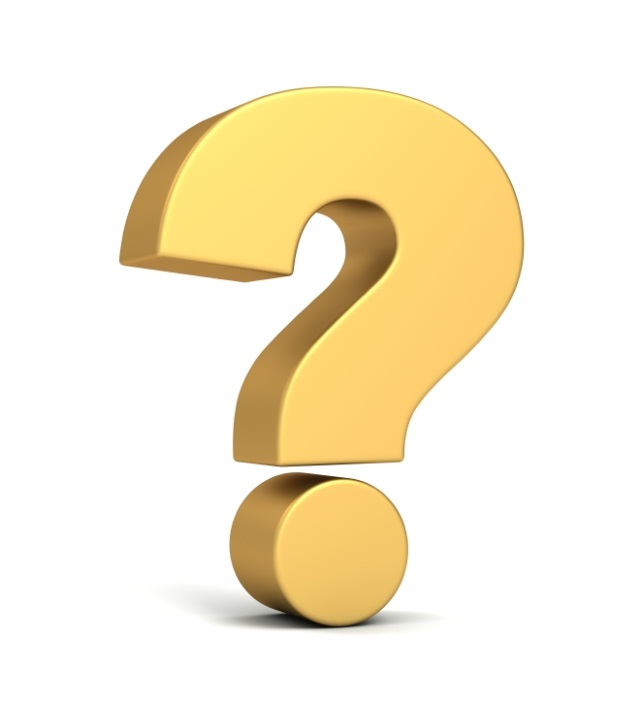 WIOA: Opportunities for Resource Alignment and Braiding
Multi-program, unified state strategic planning
Increased emphasis on Board role in aligning and coordinating workforce programs
Collaborative planning and service strategies on a regional level
Enhanced flexibility in funding and service design
Integrated intake, assessment, and service delivery
Elimination of “sequence of service”
Partner co-location and dedicated funding from Career Center partners for shared costs
Support for “pay for performance”
Aligned performance indicators across expanded “core” programs
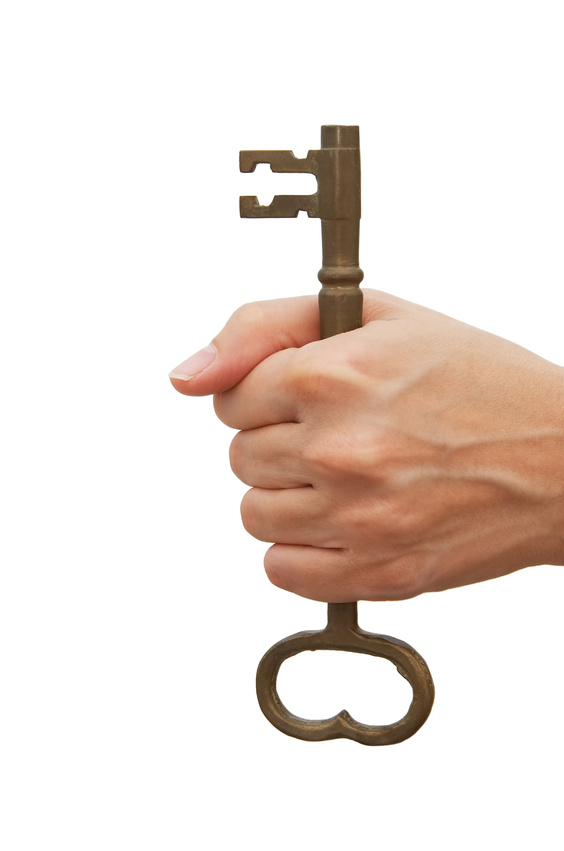 a framework for resource alignment and braiding
The Approach
Using resource braiding strategies to support customer service delivery
The Approach
Align to the Vision
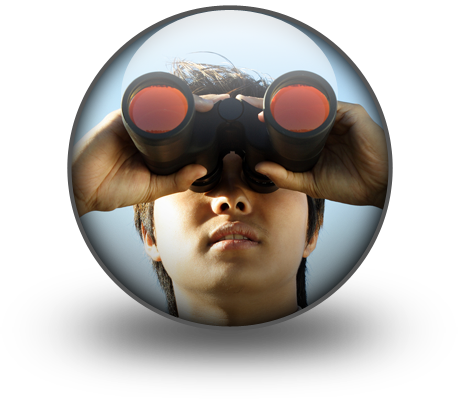 Policy level:
At the agency/organizational level, craft or refine a clear vision for collaboration and service improvement that reflects agreement among partners on shared goals and strategies for individual and employer customers
Service delivery level:
At the front-line level (e.g., Career Center), craft or refine an operational vision that sets expectations for shared service planning and delivery and integrated resource use
Develop Partnerships
Policy level:
Develop, formalize, and sustain interagency partnerships among organizations that fund and oversee services for job seeker and employer customers
Service delivery level:
At the local/regional level, engage all service providers in ongoing partnership efforts to build and coordinate support for comprehensive service delivery and resource integration
At both levels:
High-performing partner relationships should drive system and service delivery design
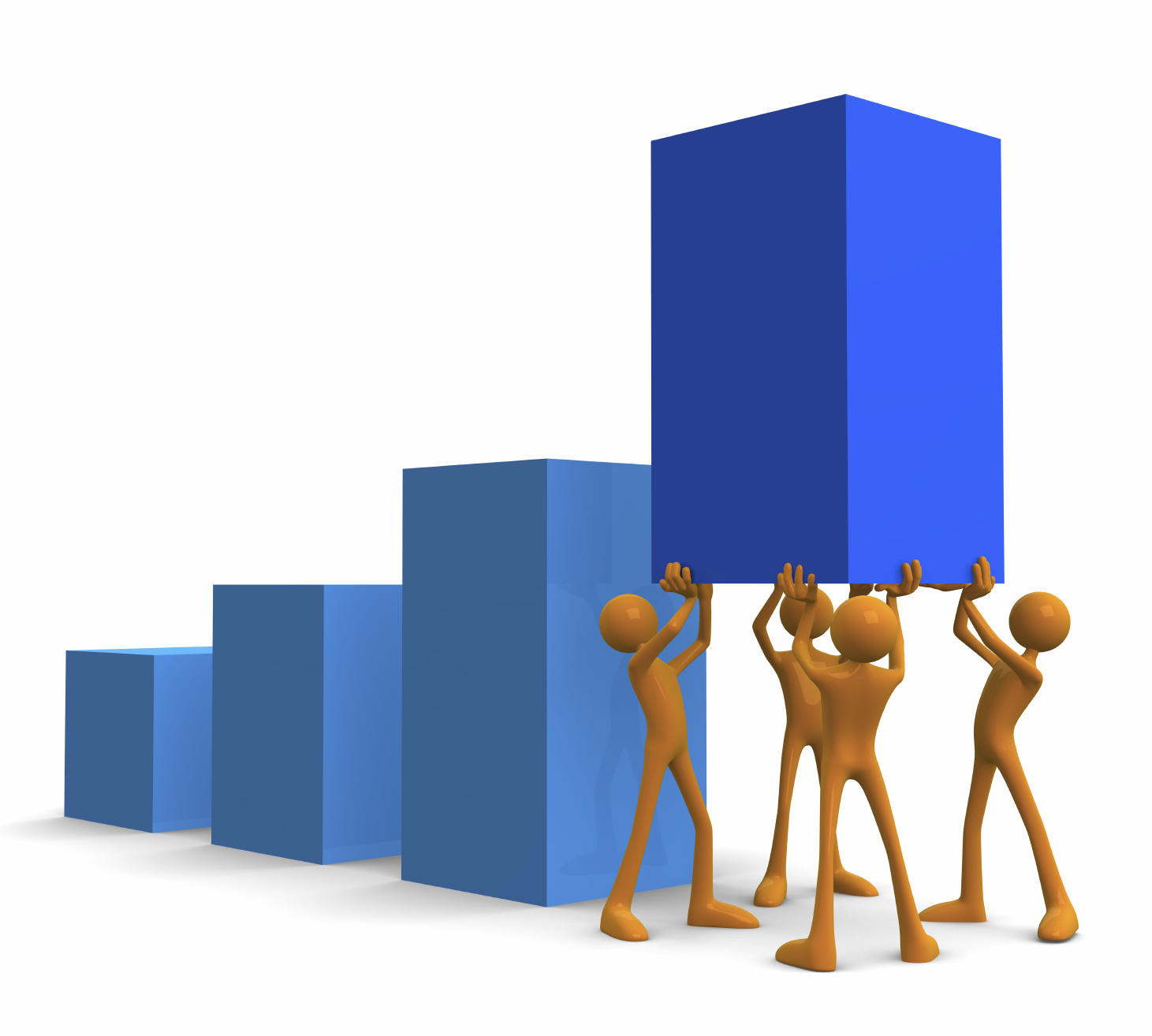 Map Assets
Policy level:
Identify the range of federal, state, and local program resources available for braiding
Identify gaps/need areas
Share guidance on the strategies, activities, and services for which various resource streams may be utilized
Service delivery level:
Map the full range of assets (funding and other resources) that can be aligned and braided for local/regional strategies and services
By customer group and service/activity type
Identify gaps/need areas
Articulate and Integrate Assets
Policy level:
Adapt and/or develop strategic plans, budgets, policies, RSAs and MOUs, and performance goals to maximize the articulation and integration of mapped assets across agency and program lines
Service delivery level:
Adapt and/or develop local/regional strategic plans, operational plans, RSAs and MOUs, performance goals, customer flow maps, staff roles and responsibilities, and process and service guidance to reflect expectations for the articulation and integration of mapped assets among all system partners
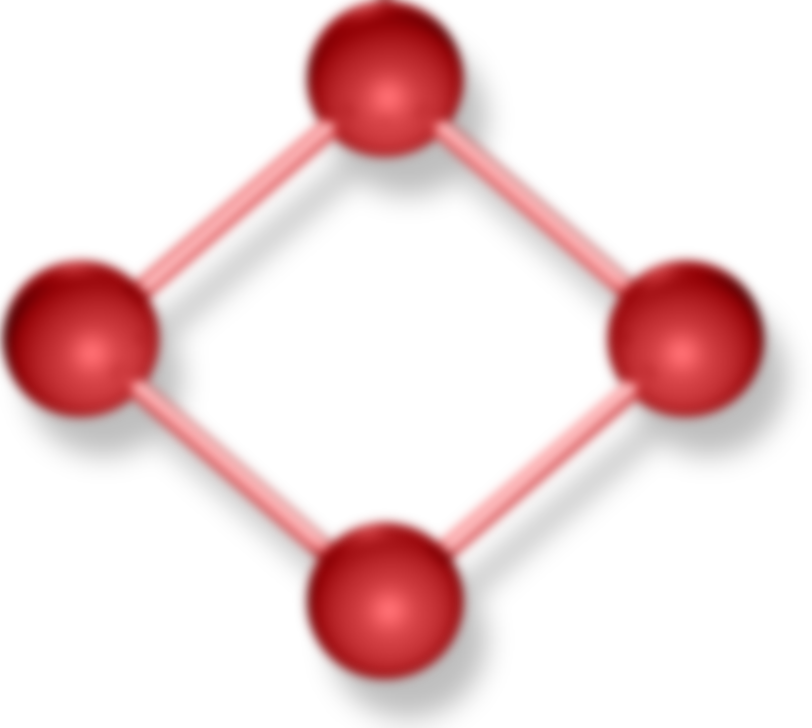 Adapt Administrative Structures
Policy level:
Adapt state-level administrative processes and systems as necessary to support resource coordination and use, information sharing, and tracking of outcomes and cost savings
Service delivery level:
Adapt local-level administrative processes and systems as necessary to support resource coordination and use, information sharing, and tracking of outcomes and cost savings
Keep in mind:
Partnerships – not administrative structures – come first
Administrative adaptations should not delay system and service delivery improvements
Provide Training and TA
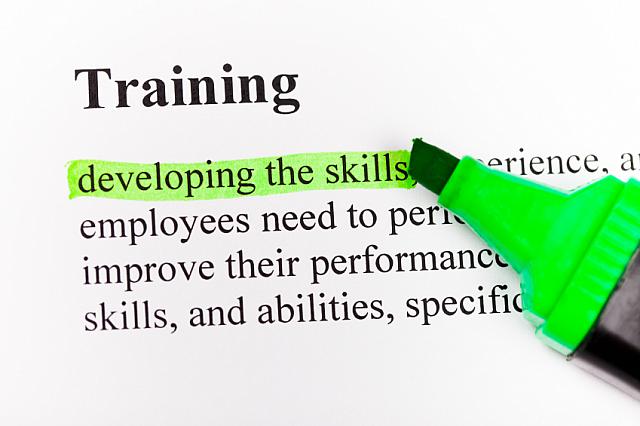 Policy level:
Identify management training and development needs and develop and provide ongoing state-sponsored technical assistance and cross-training
Identify opportunities for peer mentoring and exchange among workforce areas throughout the state 
Service delivery level:
Identify front-line staff training and development needs and develop and provide ongoing local/regional technical assistance and cross-training
Identify opportunities for peer mentoring and exchange among various program staff in the workforce area
Adapt Front-Line Service Delivery
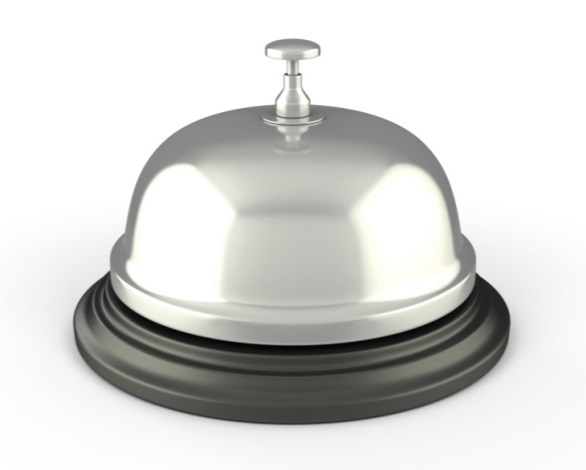 Policy level:
Provide staff with service delivery and funding empowerment, guidance, and support to enableintegrated and braided front-line service delivery
Service delivery level:
Adopt common intake, assessment, and team-based/functional service planning and case management/customer relationship management models
Provide simultaneous, vs. sequential, program services, coordinated among multiple partners
Integrate orientations, workshops, classes, etc. to bring together customers served by different/multiple programs
Evaluate and Adjust
Policy level:
Review relevant performance, cost, customer feedback data, and management/staff input to evaluate impacts and effectiveness and adjust/refine strategies and activities as necessary
Service delivery level:
Review relevant performance, cost, customer feedback data, and staff input to evaluate impacts and effectiveness and adjust/refine strategies and activities as necessary
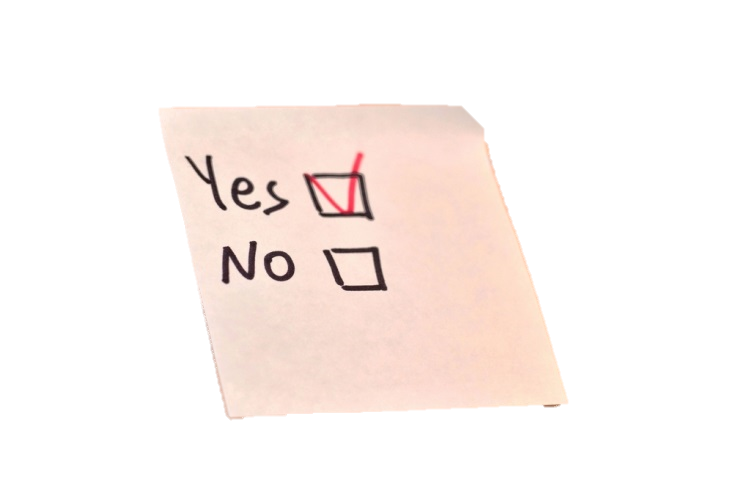 Additional Resources
Jobs for the Future’s Braided Funding Toolkit: http://application.jff.org/
Center for Law and Social Policy’s Federal Funding for Integrated Service Delivery Toolkit: http://www.clasp.org/resources-and-publications/files/CWF_ALL.pdf
National Collaborative on Workforce and Disability’s brief, “Blending and Braiding Funds and Resources: The Intermediary as Facilitator”: http://www.ncwd-youth.info/information-brief-18
January 2016 WIOA National Convening Braiding and Leveraging Resources materials: https://wioa.workforce3one.org/page/resource/1001602548371806285
National Technical Assistance and Research Center to Promote Leadership for Increasing the Employment and Economic Independence for Adults with Disabilities’ paper, “Using Braided Funding Strategies to Advance Employer Hiring Initiatives that Include People with Disabilities”: http://www.dol.gov/odep/pdf/BraidedFSReport.pdf
Thank You!


Find resources for workforce system success at:
www.workforce3one.org
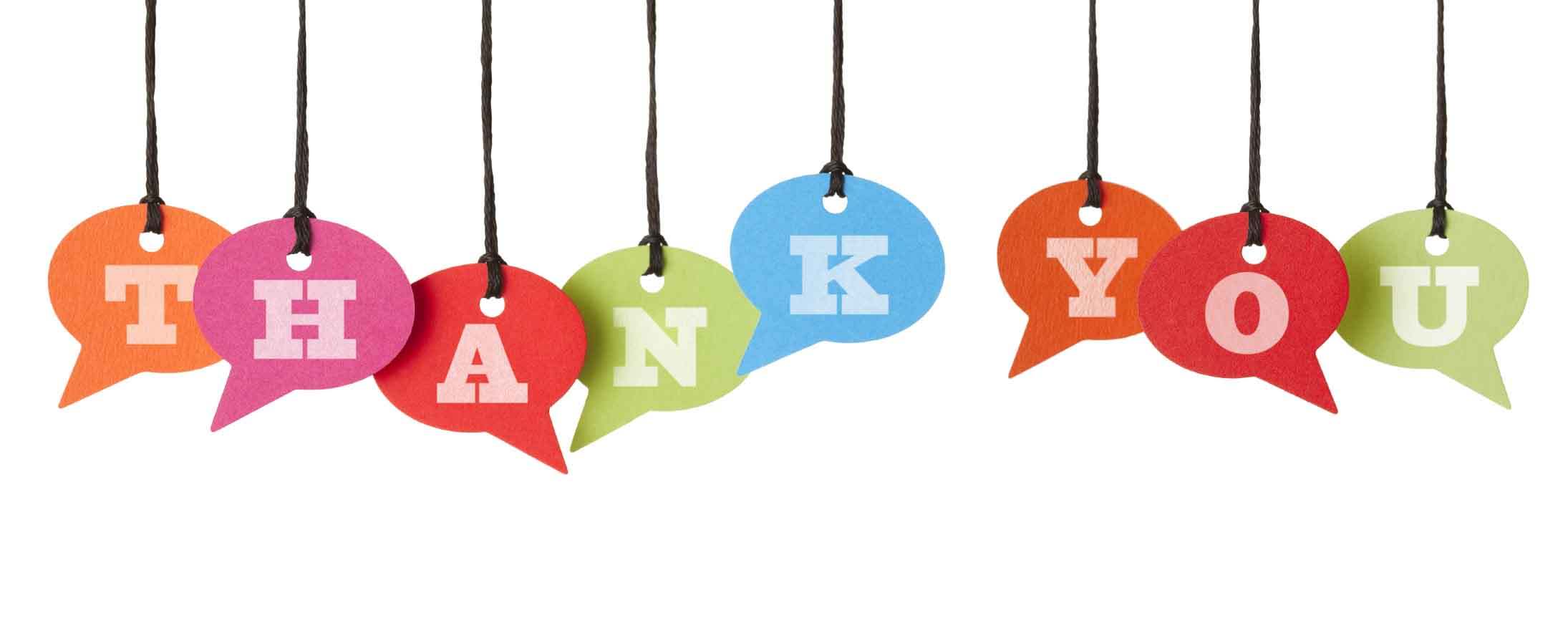 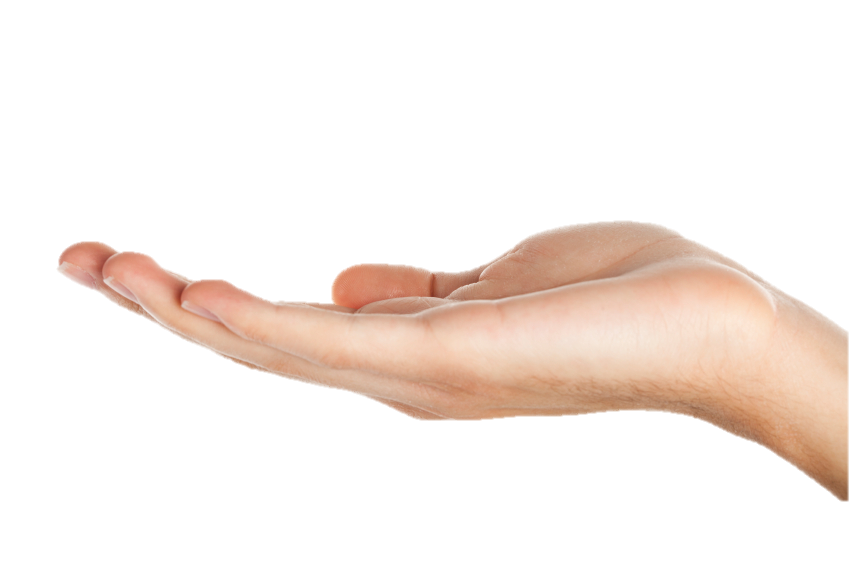 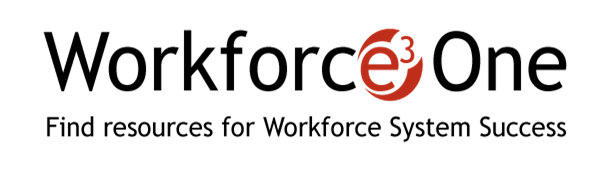 www.workforce3one.org